Postoperative pain
Dealing with publication bias
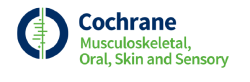 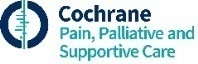 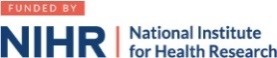 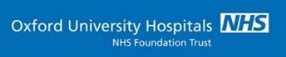 Contents
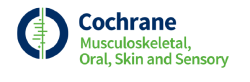 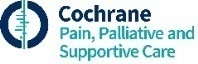 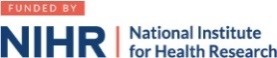 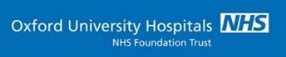 Publication bias
There is considerable information on publication bias in Cochrane Handbook
Publication bias refers to negative trials not being published, or where publication is considerably delayed
The implication is that effect sizes in meta-analysis may be inflated because of publication bias
But it is all but impossible to know what the extent of publication is likely to be in almost all circumstances
clinicaltrials.gov and similar registries allow estimates of potential for unpublished material (see CD007400.pub3 for an example of a large amount on known unpublished data)
Susceptibility to publication bias
Possible effects of publication bias in acute pain studies has been examined by estimating the susceptibility of a result to unpublished, null-effect, trials
Done using a threshold for clinical utility of a number needed to treat (NNT),  so the method requires dichotomous outcomes
For acute pain, the threshold used is typically set at NNT of 10, as interventions of lesser effectiveness (higher NNT) would probably not be used in acute pain
But the threshold can be set at any level depending on clinical circumstance
Susceptibility is described as number of participants in null effect trials needed to break this clinical utility barrier
Example of susceptibility
The following slide has examples of  drugs and doses that were regarded as being susceptible  from a Cochrane Overview (CD008659)
The table provides the available data used in a meta-analysis, the numbers of participants in active and placebo arms, the percentages with the outcome, and estimates of relative and absolute effects
The number of participants in null effect trials can then be compared with available data
These were considered susceptible to publication bias as the number of participants in such trials would be found in a small number of trials, often a single trial
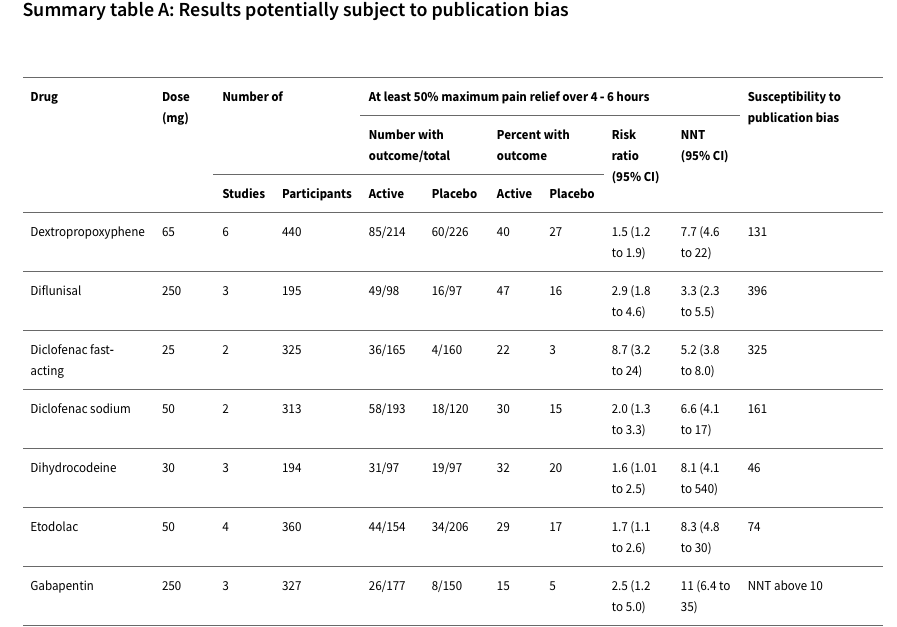 Example without susceptibility
The following slide has examples of  drugs and doses  from the same Cochrane Overview (CD008659 ) that were not regarded as being susceptible 
They were not considered susceptible to publication bias as the number of participants in such trials would be unfeasibly large to exist as unpublished data
In acute pain most comparisons would involve 200 participants or fewer. Taking aspirin as an example from the table, over 30 large unpublished trials with null effect would be required to overturn the result
For more recent drugs, where trials are registered, even 10 hidden trials is unfeasible
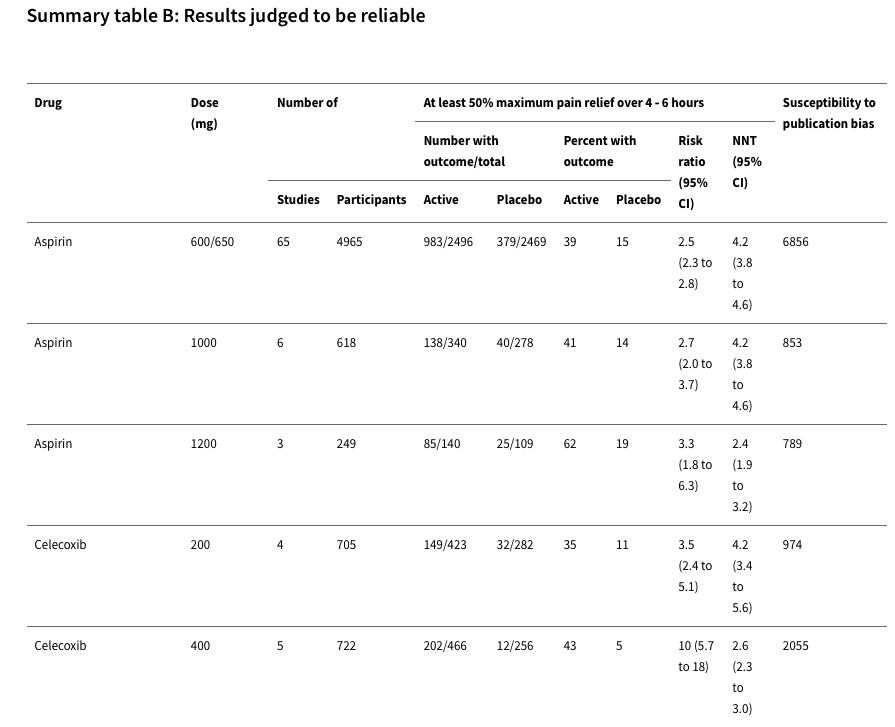 How susceptibility works
Susceptibility to publication is more likely when:
effect size is small (high NNT)
sample size is small

These data, from an acute pain overview (CD008659), demonstrates that with low (good) NNT and large sample size, publication bias is unlikely to affect a result
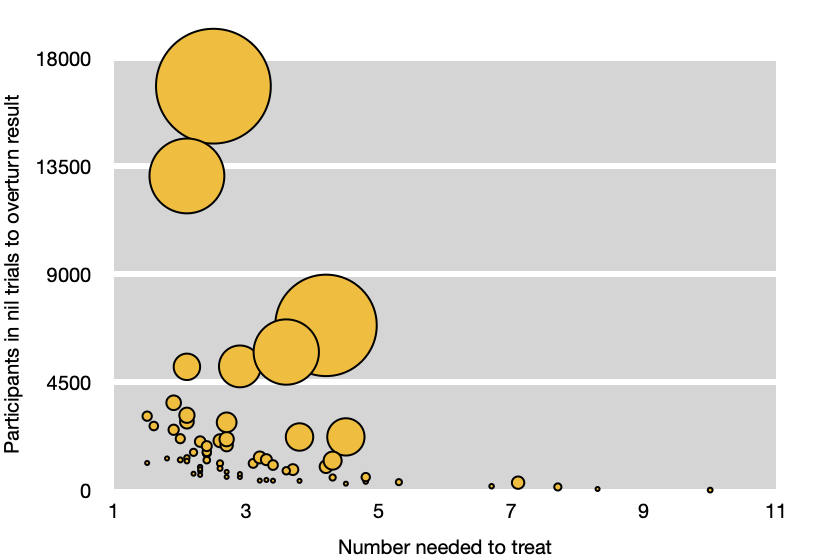 Size of the symbol is proportional to the number of participants in the meta-analysis
Robust data on efficacy are unlikely to be overturned by publication bias
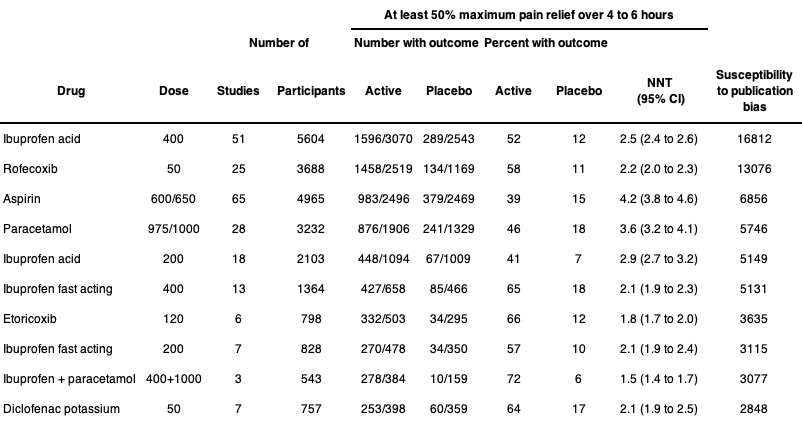 Calculating susceptibility
The calculation sheet and method are given on the next side
It is simple arithmetic, and requires no complex statistical methods
It is available as an Excel spreadsheet from PaPaS, together with a PDF of the book chapter explaining how the method was derived
A worked example of ibuprofen acid 400 mg from the previous slide is shown in a subsequent side
Calculation method
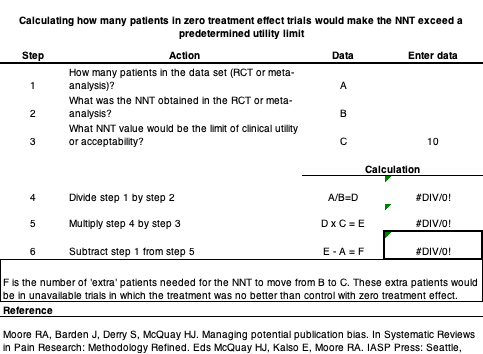 Calculation example
Example is  for 400 mg ibuprofen acid in Cochrane Review, with 5604 participants in 51 trials, with NNT for at least 50% pain relief of 2.5 (2.4 to 2.6)
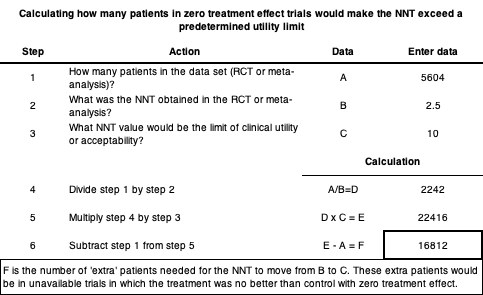 Conclusion
Considerable information on publication bias in Cochrane Handbook
Refers to negative trials not being published, or where publication is considerably delayed
Implication is that effect sizes in meta-analysis my be inflated because of publication bias
But it is all but impossible to know what the extent of publication bias is likely to be in almost all circumstances
clinicaltrials.gov and similar registries make it possible to estimate the amount of unpublished material (see CD007400.pub3)
Acknowledgements
Thank you to the Cochrane Network Innovation Fund
Thank you to Mohammed A. Abusayed (University Hospitals of Derby and Burton, UK) for auditing reviews of interventions for pain in the Cochrane Library in 2016
Thank you to all the project team members and MOSS key contacts
Joanne Abbott; Geert Crombez; Rob Dellavalle; Christopher Eccleston; Anna Erskine; Emma Fisher; Kerry Harding; Jennifer Hilgart; John Lawrenson; Hopin Lee; Nuala Livingstone; Lara Maxwell; Andrew Moore; Gill Norman; Neil O'Connell; Roses Parker; Phil Riley; Kate Seers; Teo Aminah Wasteneys Quay; Andrew Smith; Martin Tramèr; Peter Tugwell; Katie Webster; Amanda C de C Williams

All the slides and documents hosted on the PaPaS website https://papas.cochrane.org/resources/acute-pain-outcomes